ヤドカリ・カニ・貝　いっせいちょうさ
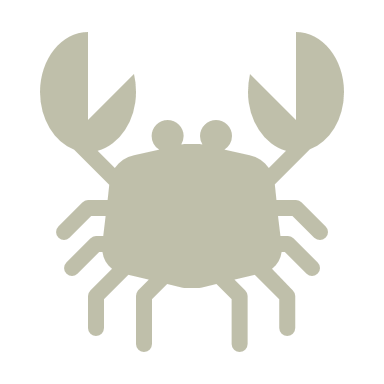 みつけたら、□にチェックをしてね！
【ヤドカリとカニのなかま】
【貝のなかま】
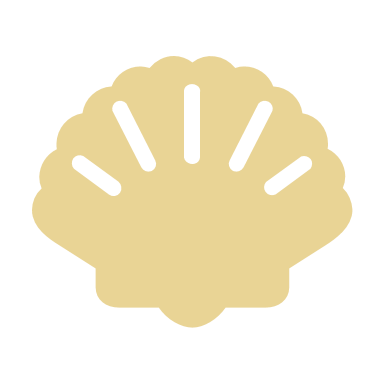 あついので、からだにきをつけてね！